Перемычки из автоклавного газобетона
Армированные газобетонные перемычки!
В 2015 году Poritep анонсирует и запускает абсолютно новый продукт - армированные газобетонные перемычки PORITEP, который воплотил в себе все достоинства газобетона: не подвержен образованию грибка и плесени, долговечен, легок при монтаже и в обработке, не требует дополнительного утепления!
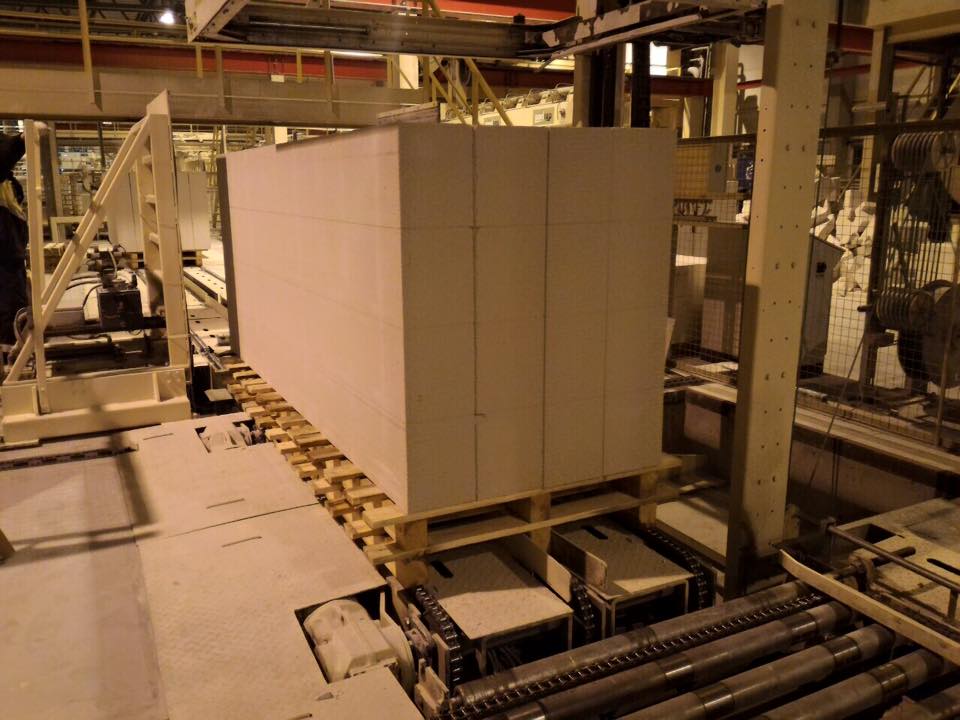 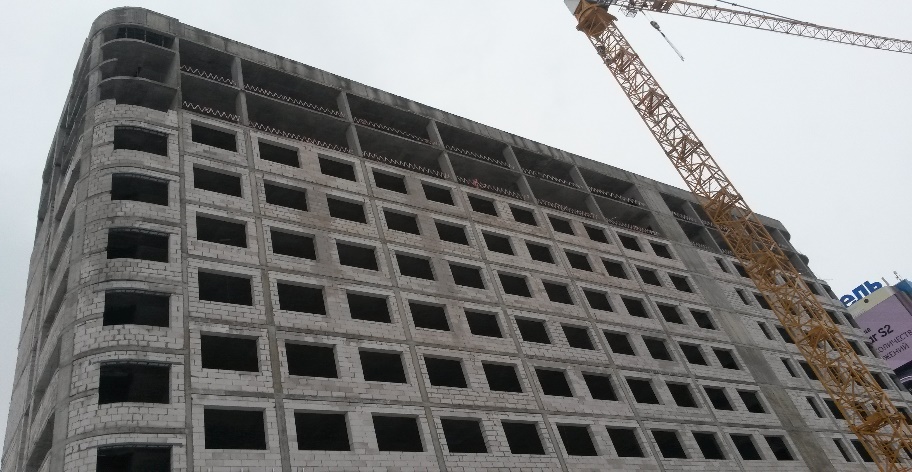 2
Описание
Представляют собой прямоугольную армированную балку из ячеистого бетона марки по средней плотности D600 (D500) и классом прочности на сжатие В3,5. Для рабочей арматуры применяются стержни диаметром 8мм со специальным антикоррозийным покрытием.
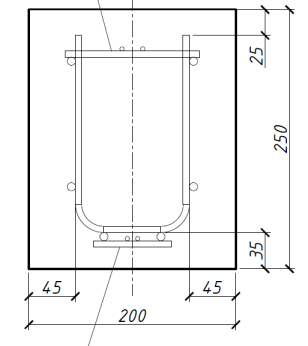 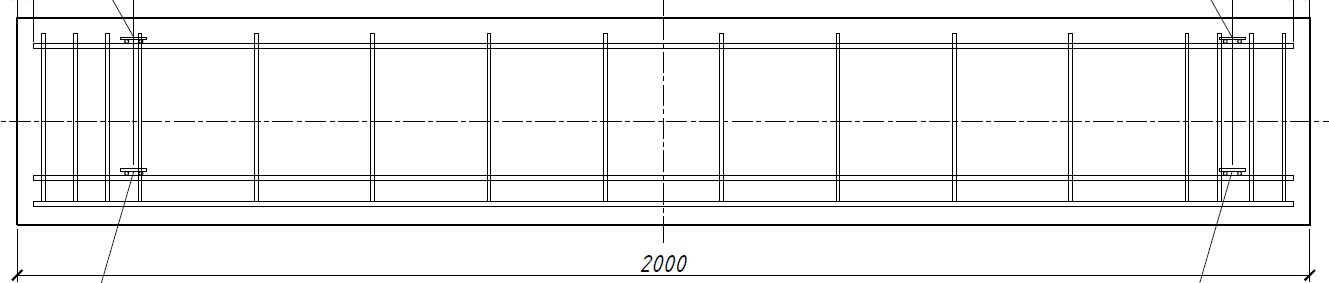 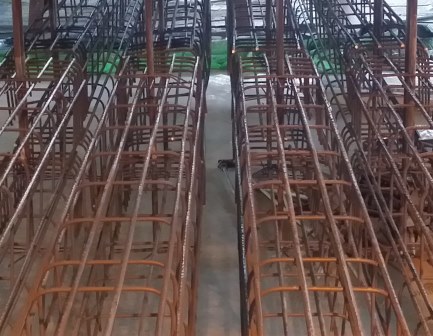 Перемычки PORITEP являются легким и теплым заменителем железобетонных перемычек и негорючими в сравнении с полистиролбетонными.
Перемычки PORITEP применяются в  самонесущих и несущих стенах до 5 этажей и в ненесущих без ограничения этажности.
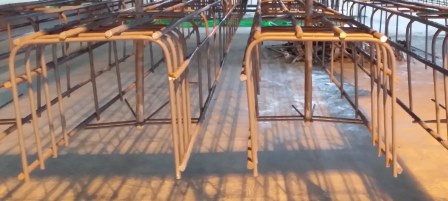 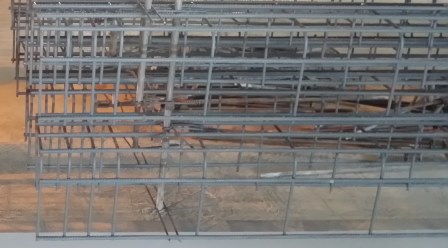 Перемычки
ТУ 5828-009-67236060-2015
Расположение поверх перемычек одного ряда кладки повышает несущую способность в 2,5 раза
Загрузка автомобиля основной вариант
*-  загрузка в один ярус, либо вторым ярусом (таблица на следующей странице) при загрузке первого яруса перемычками той же длины и большей ширины
Загрузка автомобиля
длинными/тонкими перемычками вторым ярусом
Преимущества перемычек PORITEP
перед металлическими уголками
Простота монтажа, не нужно сварных, покрасочных и дополнительных монтажных работ.

Арматура с антикоррозийным покрытием.

Отсутствие «мостиков холода».

Однородная поверхность со стенами облегчает последующую отделку.

Однородность стены исключает разные к-ты расширения материалов и образование трещин.

Высокая огнестойкость и пожаробезопасность.

Применение в несущих и самонесущих стенах.

Быстрые сроки монтажа.
Преимущества перемычек PORITEP
перед железобетонными
Отличная теплоизоляция без дополнительного утепления.

Соответствует высоте г/б блоков, просто компонуются под необходимую толщину стен.

Небольшой вес, с ж/б перемычками аналогичного размера в 5 раз легче, меньше нагрузка на фундамент.

Точность геометрических размеров, отсутствие монтажных петель и легкий вес упрощает монтаж.

Точность размеров и однородная поверхность со стенами облегчает последующую отделку.

Однородность стены исключает разные к-ты расширения материалов и образование трещин.

Высокая огнестойкость и пожаробезопасность.
Преимущества перемычек PORITEP
перед П-образными
Однородность перемычки PORITEP улучшает теплоизоляцию над проемных узлов наружных стен.

Не нужно использование теплоизоляционных вставок.

Перемычка изготовлена в заводских условиях без скрытых дефектов.

Быстрые сроки монтажа, не нужно монтировать дополнительную опалубку, нарезать арматуру и вязать каркас, готовить и заливать бетон.

Не нужно ждать набора прочности.

В индивидуальном строительстве до 2,5 раз дешевле.
Применение в МКС
Расположение поверх перемычек одного ряда кладки повышает несущую способность в 2,5 раза
Выводы
Отсутствие мостиков холода создаваемых ж/б перемычками и металлическими уголками.

За счет  отсутствия мостиков холода и теплоизоляционных свойств перемычки PORITEP позволяют возводить энергоэффективные здания.

Исключается риск возникновения трещин и дефектов за счет однородности стены.

Пожаробезопасность и экологичность.

Скоростной монтаж.

Снижение дальнейших эксплуатационных расходов.

Ниже стоимость.